Self-Sovereign Identity(SSI)Activity in Japan.
Yousuke Ikehata, JAXA
Agenda Item 7.5
WGISS-59
26th March 2025
Bangkok, Thai
What is SSI
Self-Sovereign Identity (SSI) is an approach to digital identity that gives individuals control over the information they use to prove who they are to websites, services, and applications across the web. 
Ref https://en.wikipedia.org/wiki/Self-sovereign_identity
LDAP authentication
Most basic authentication
Users and passwords stored in local database.
2. auth.
User
pass
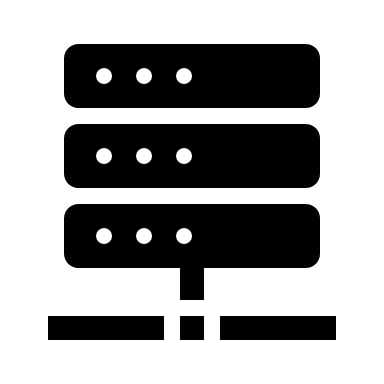 1. login
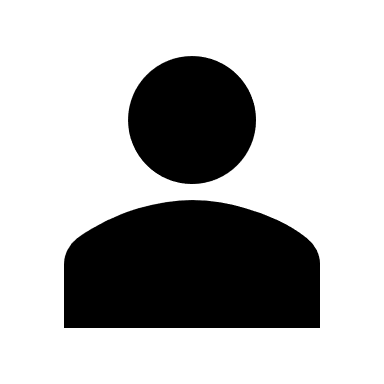 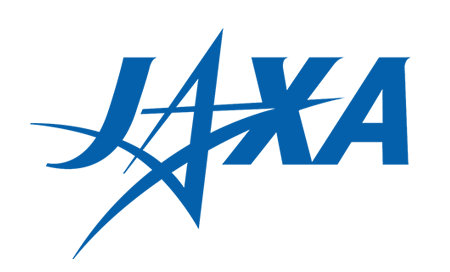 3. Success auth.
LDAP
Difficult to collaboration
1. login
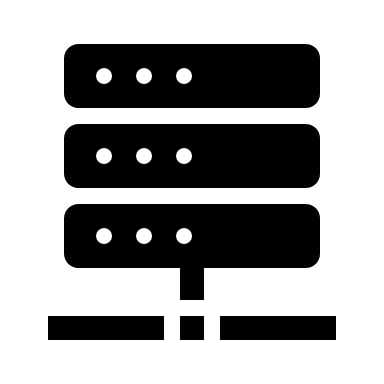 3. Success auth.
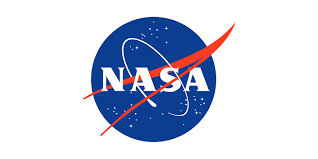 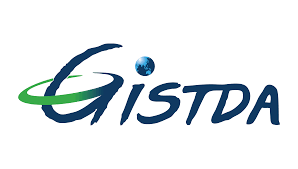 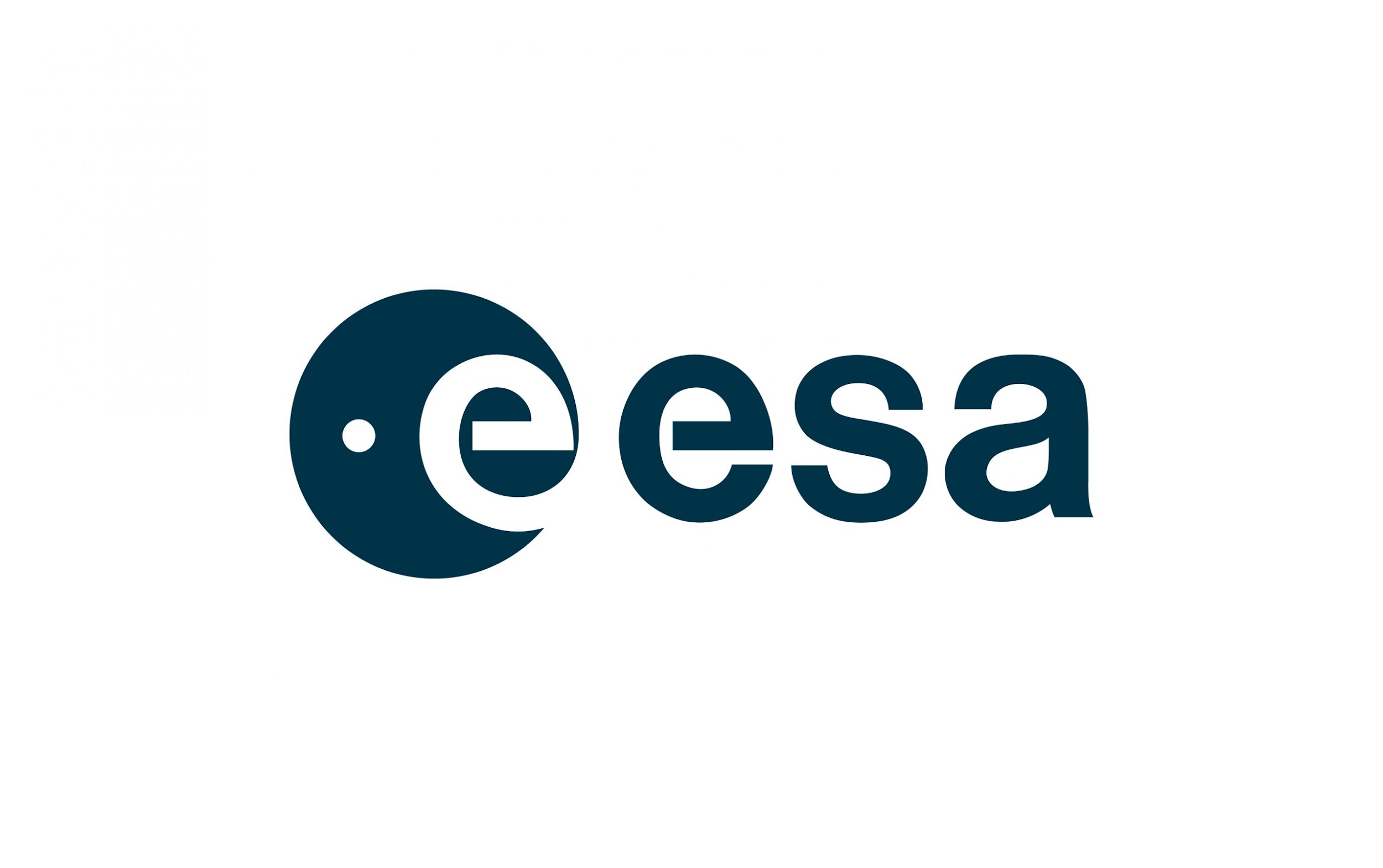 OpenID connect
Modern authentication in clouds and web services.
Platformer(Google/X/facebook, and so on) provides(controls) authentication.
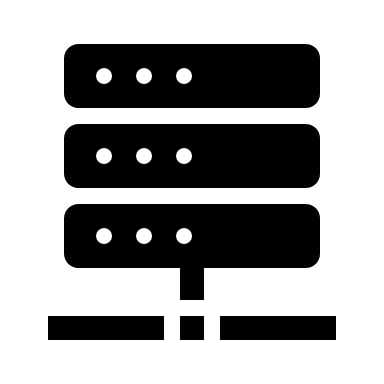 1. login
2. auth.
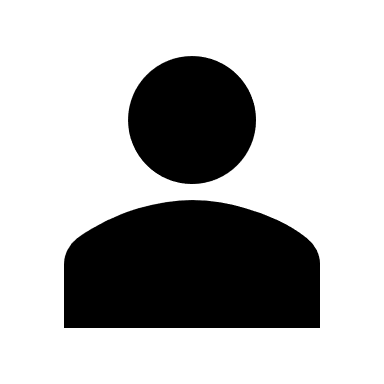 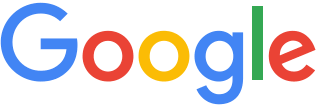 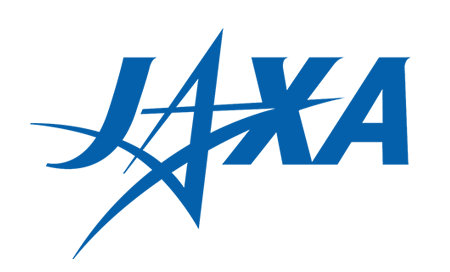 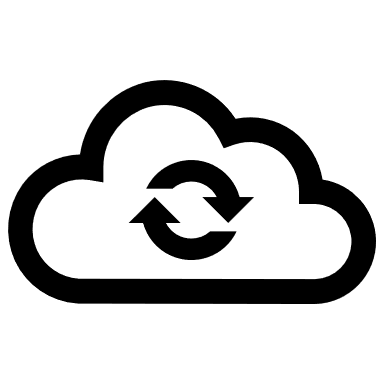 3. Success auth.
User
Pass
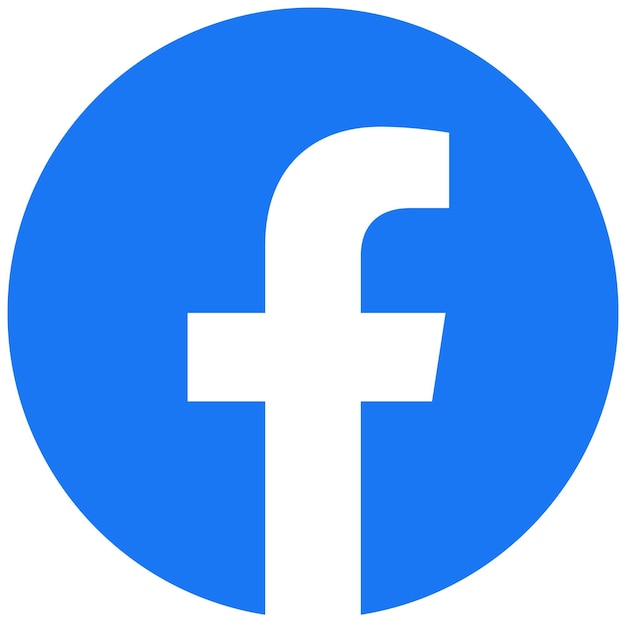 Mutual
Auth.
1. login
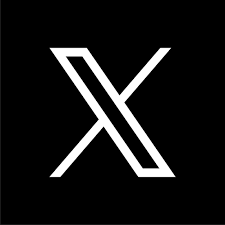 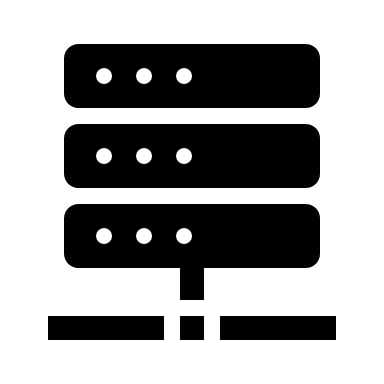 3. Success auth.
2. auth.
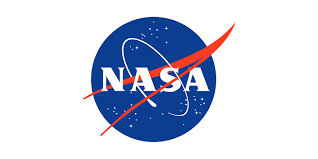 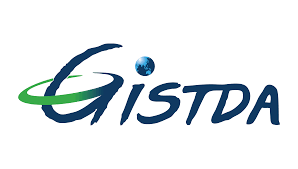 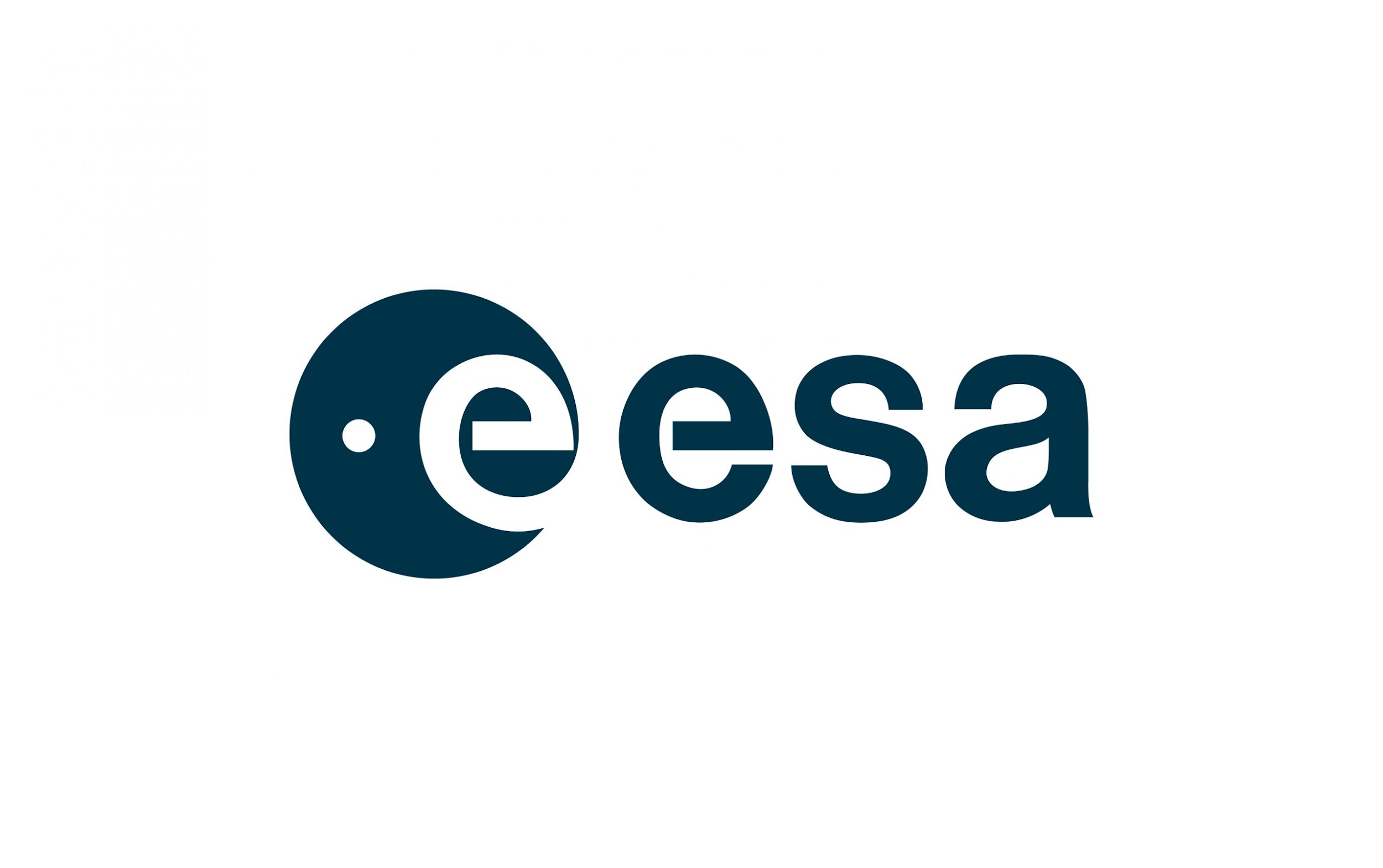 SSI authentication
User has/controls user information.
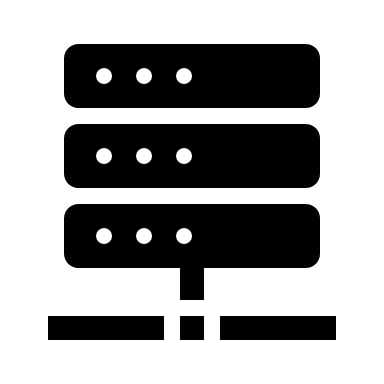 1. login
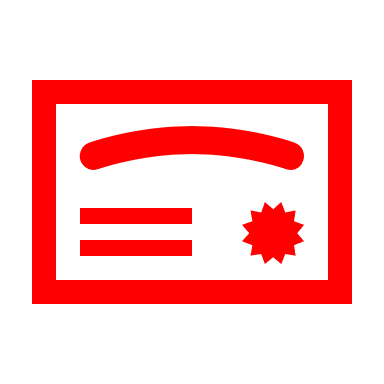 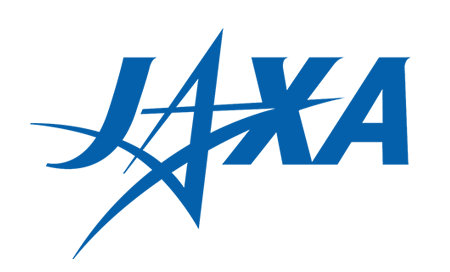 2. auth.(verify)
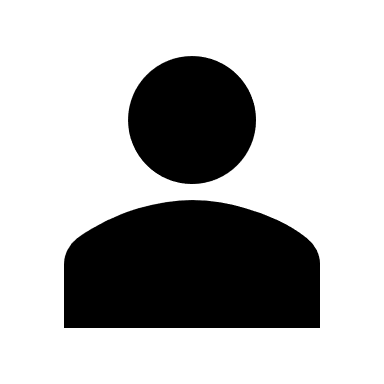 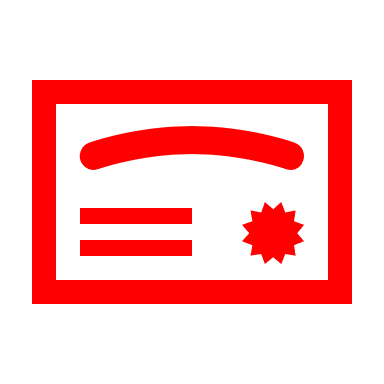 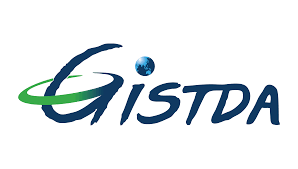 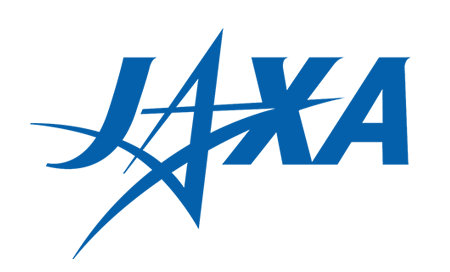 3. Success auth.
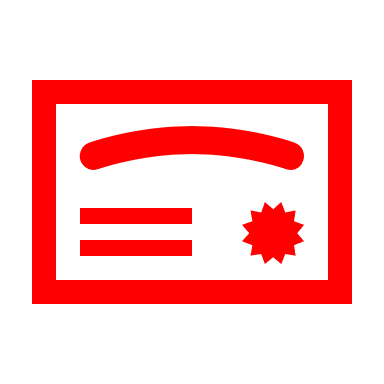 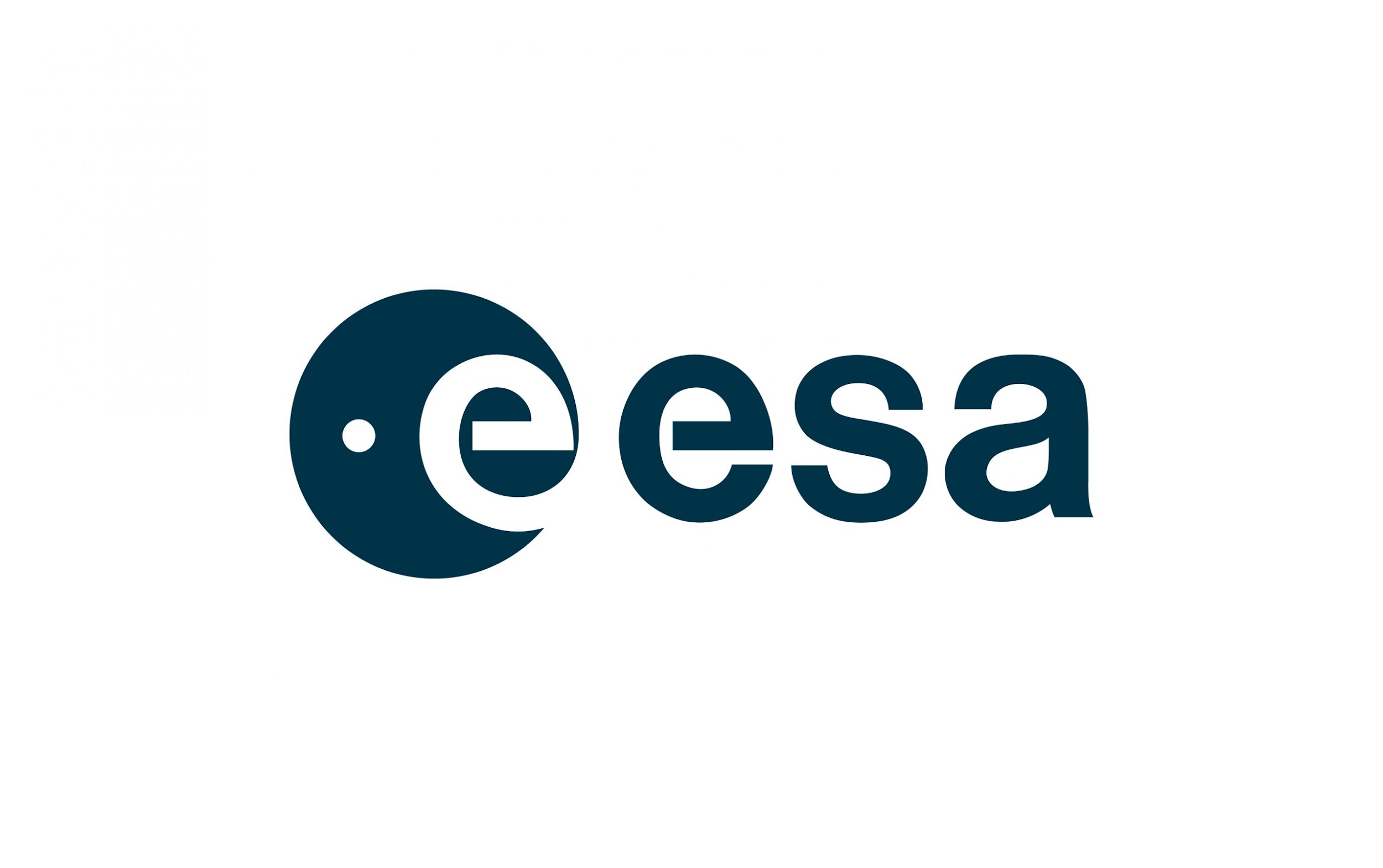 Mutual
Auth.
Verifiable data registry
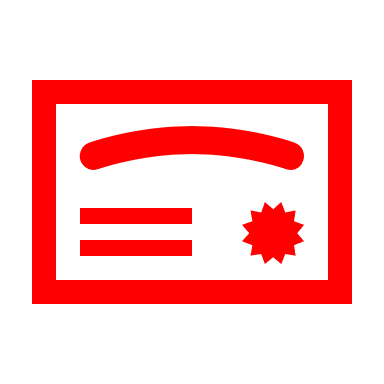 1. login
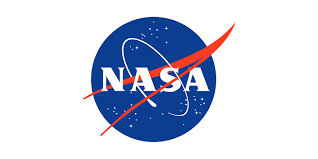 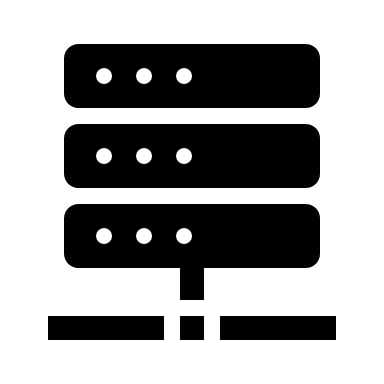 3. Success auth.
2. auth.(verify)
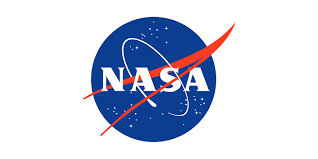 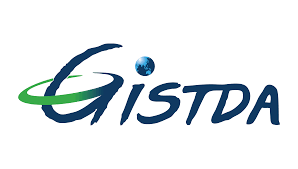 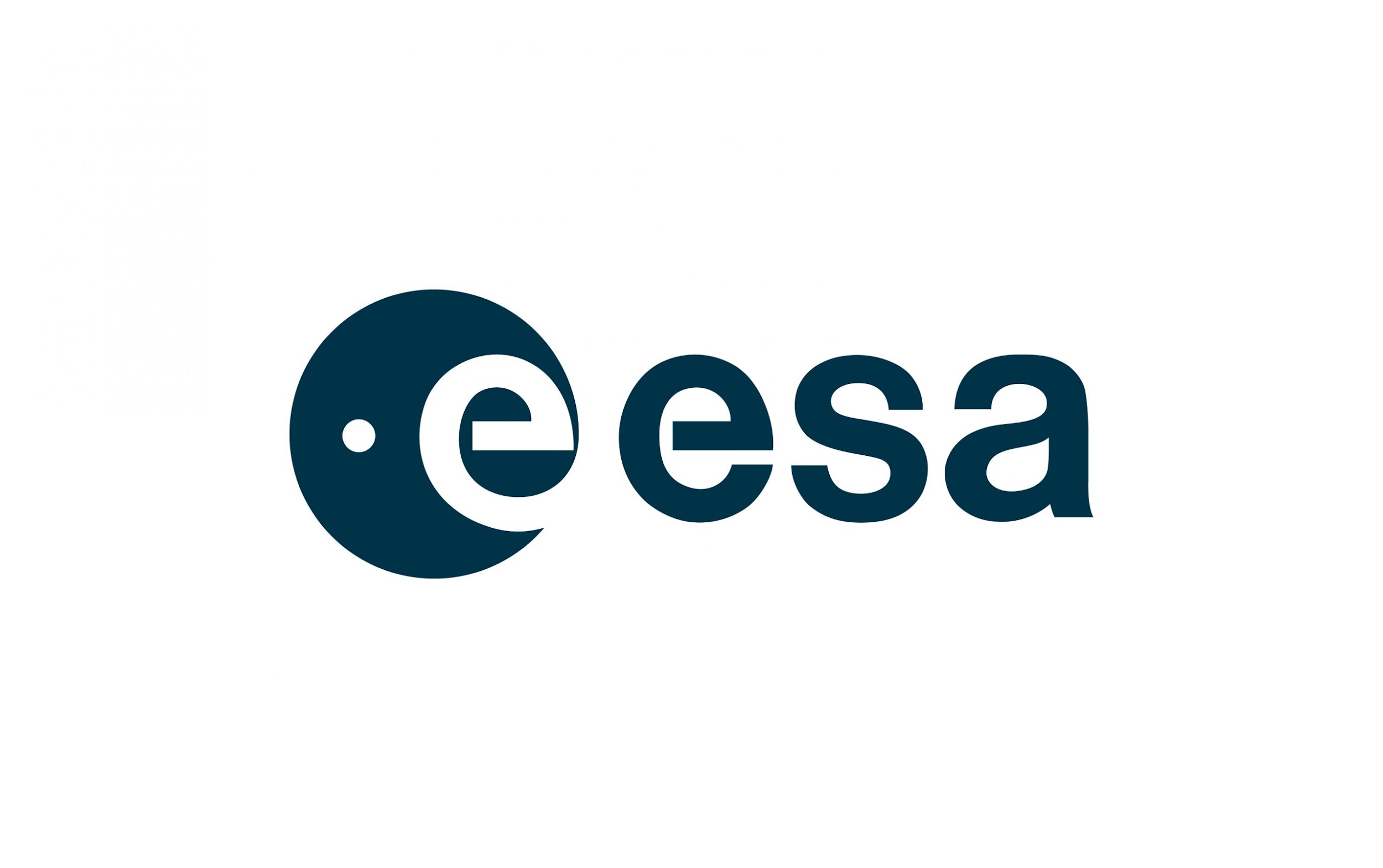 SSI = VCs using DIDs
Verifiable Credential example
SSI
User(Holder) sends VCs to use Verifier(ex: web service, cloud service, etc)
VC is json document with electronic signature.
VCs providers are verified by DIDs.
But DID isn’t necessary for verification VCs.
{"verifiableCredential": {
    "@context": [
        "https://www.w3.org/2018/credentials/v1",
        "https://www.w3.org/2018/credentials/examples/v1"
    ],
    "id": "0892f680-6aeb-11eb-9bcf-f10d8993fde7",
    "type": [
        "VerifiableCredential",
        "UniversityDegreeCredential"],
    "issuer": {
        "id": "did:example:76e12ec712ebc6f1c221ebfeb1f",
        "name": "Acme University"},
    "issuanceDate": "2021-05-11T23:09:06.803Z",
    "credentialSubject": {
        "id": "did:example:ebfeb1f712ebc6f1c276e12ec21",
            "degree": {
                "type": "BachelorDegree",
                "name": "Bachelor of Science"}},
            "proof": {
                "type": "Ed25519Signature2018",
                "created": "2021-05-17T15:25:26Z",
                "jws": "eyJhbGciOiJFZERTQYjY0Il19..nlcAA",
                "proofPurpose": "assertionMethod",
                "verificationMethod": "https://pathToIssuerPublicKey"}}}
What is DID?
A Decentralized IDentifier (DID) is a type of globally unique identifier that enables an entity to be identified in a manner that is verifiable, persistent (as long as the DID controller desires), and does not require the use of a centralized registry. DIDs enable a new model of decentralized digital identity that is often referred to as a self-sovereign identity. They are an important component of decentralized web applications.
Ref  https://en.wikipedia.org/wiki/Decentralized_identifier
What is VCs?
Verifiable Credentials (VCs) are digital credentials which follow the relevant World Wide Web Consortium open standards.
They can represent information found in physical credentials, such as a passport or license, as well as new things that have no physical equivalent, such as ownership of a bank account. They have numerous advantages over physical credentials, most notably that they're digitally signed, which makes them tamper-resistant and instantaneously verifiable.
Ref  https://en.wikipedia.org/wiki/Verifiable_credentials
Roles and information flow in VCs
Data distributor
User
Federated Platform
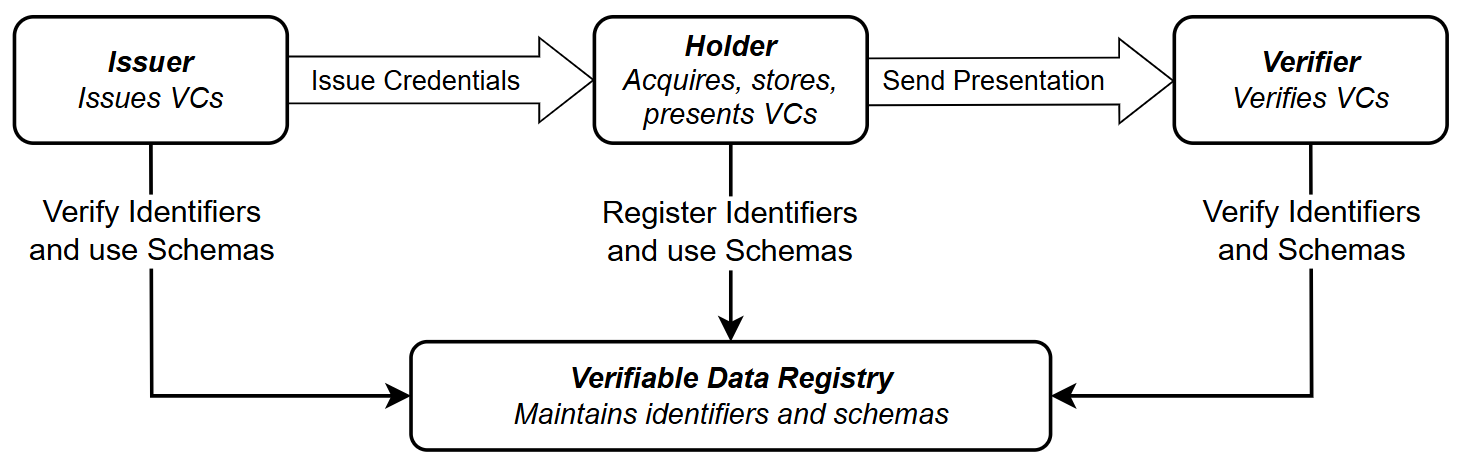 https://www.w3.org/TR/vc-data-model-2.0/
DIDs Architecture
https://www.w3.org/TR/did-1.0/
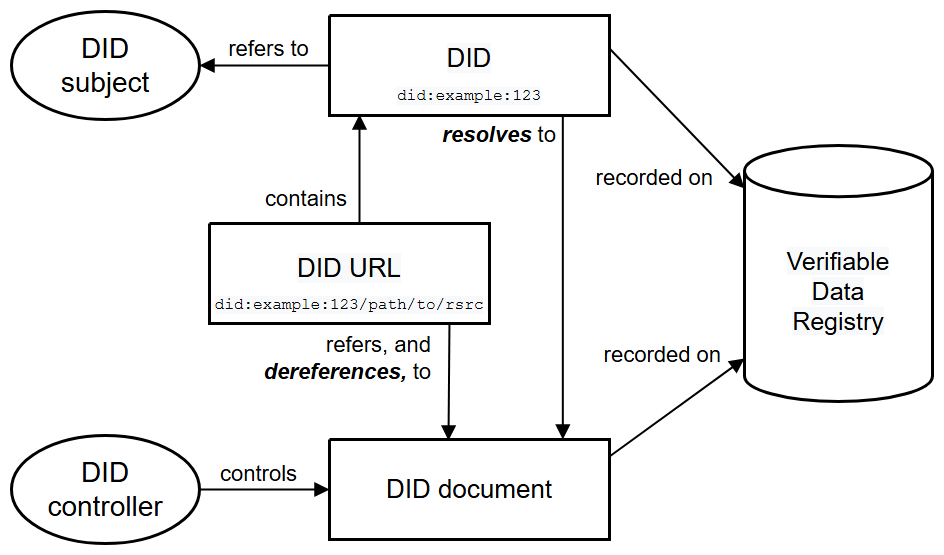 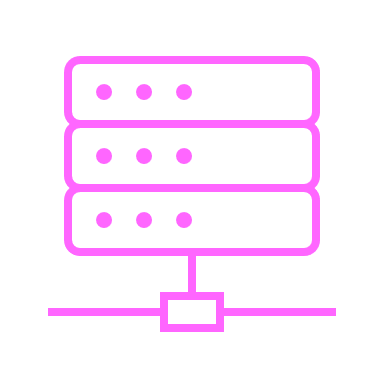 User
Payload
Server
…
DID structure
Decentralized identifiers (DIDs) are a new type of identifier that enables verifiable, decentralized digital identity.
https://www.w3.org/TR/did-1.0/
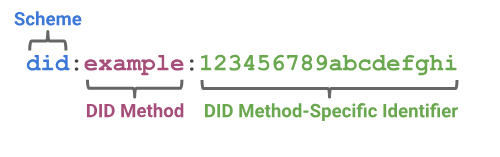 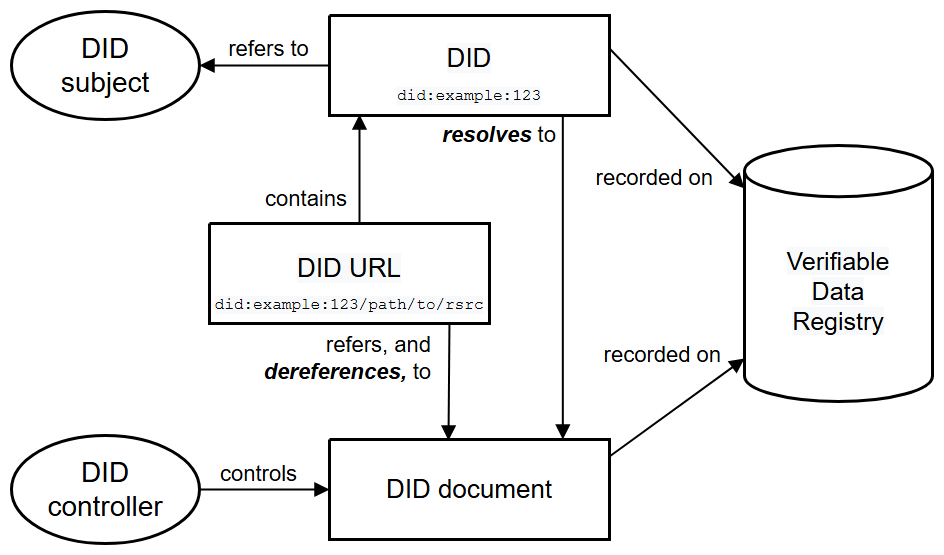 Key ManagementClient-managed Secret Mode
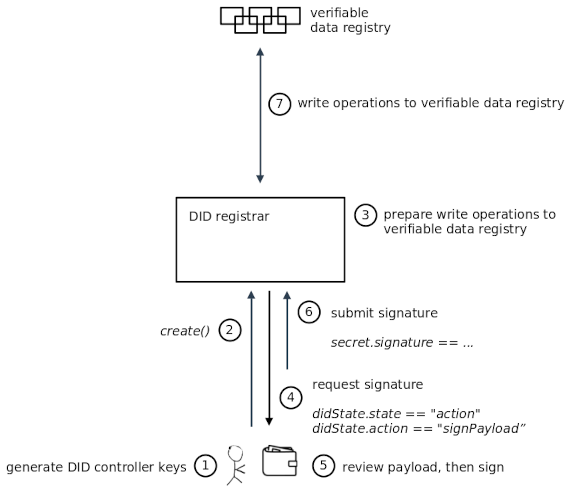 https://identity.foundation/did-registration/#client-managed-secret-mode
Use case: Covid-19 Vaccination
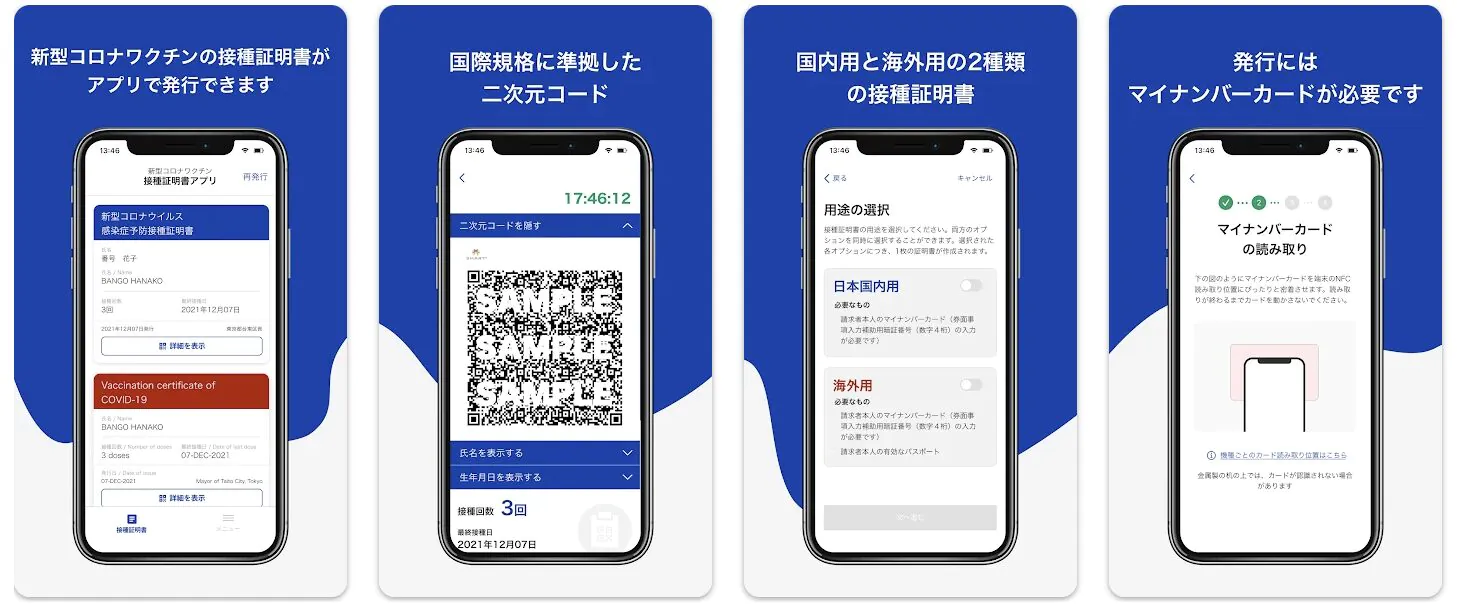 Digital Agency in Japan released an application for “Certificate of COVID-19 Vaccination” in 2021.
It is an implementation by using VCs, and it took standards “SMART Health Card(SHC)”.
SHC is developed by “Vaccination Credential Initiative(VCI), and it is discussed by Microsoft, Amazon Web Service, Oracle and so on.
Other use case
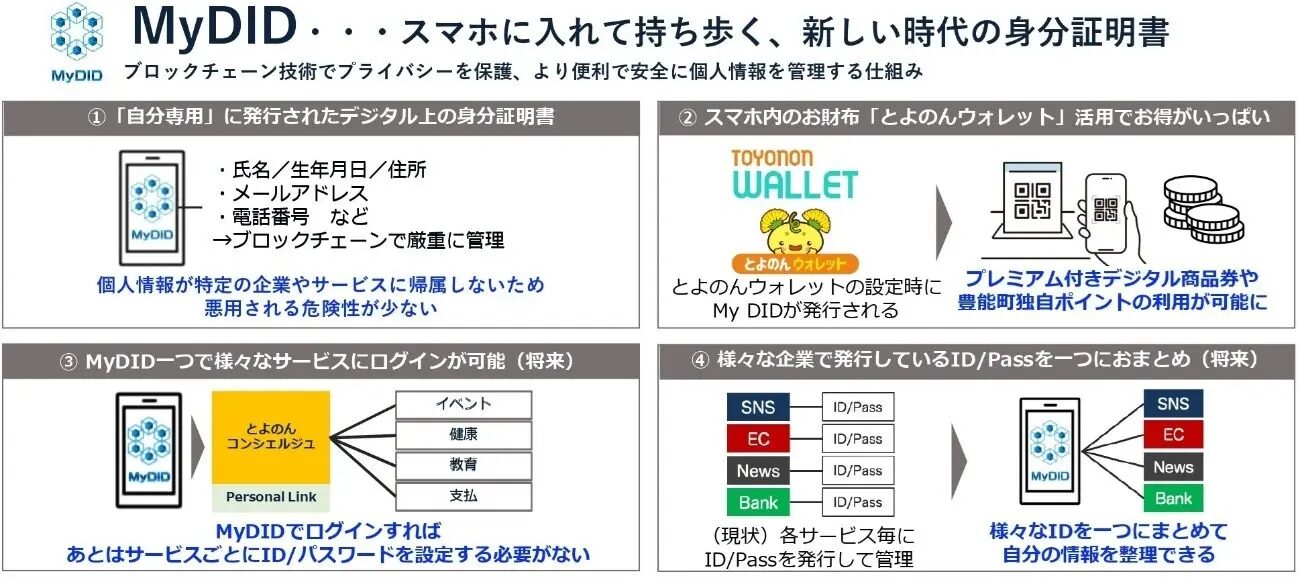 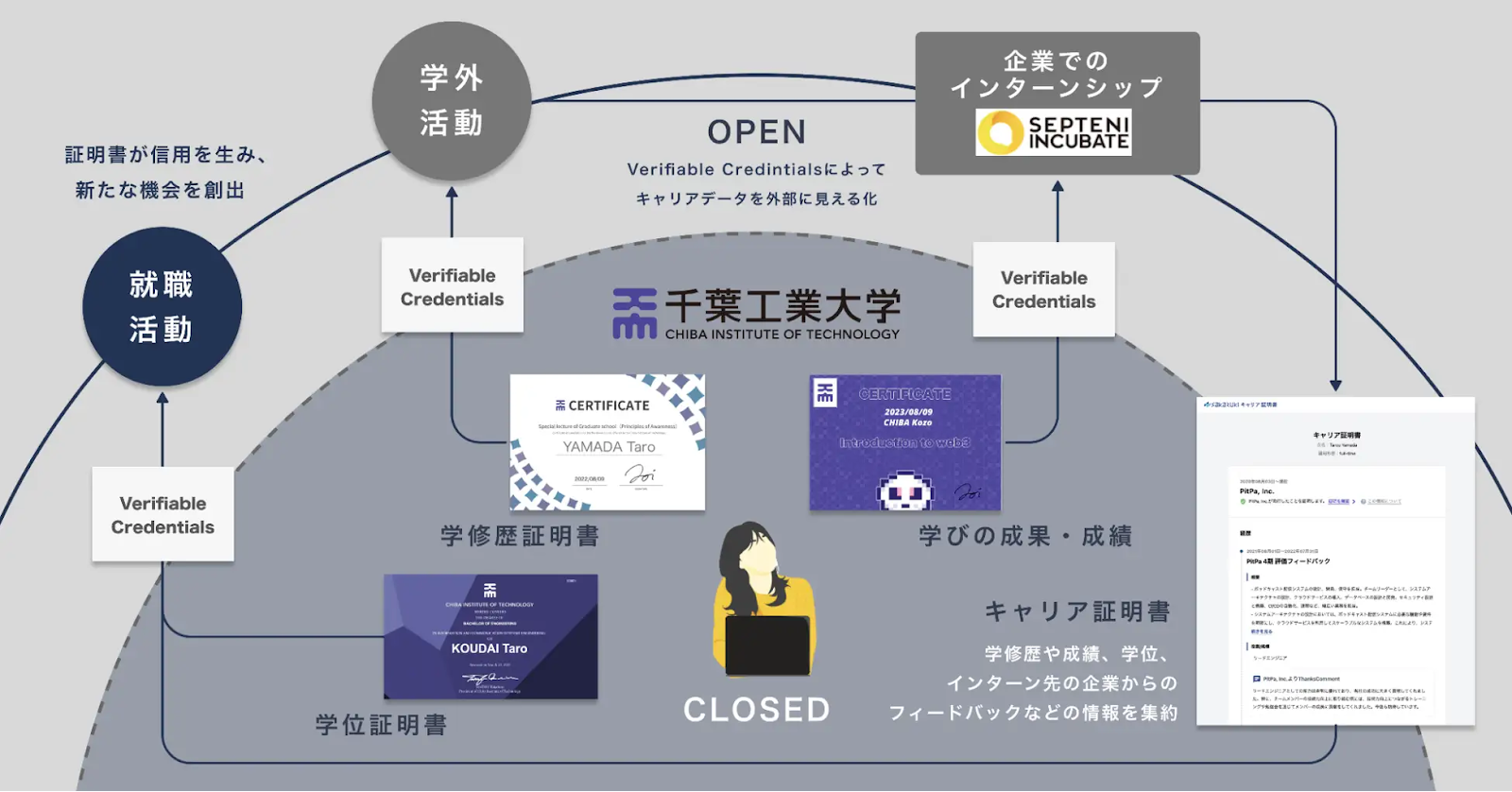 https://digitalplatformer.co.jp/220607002/
https://www.it-chiba.ac.jp/media/pr230822.pdf
Implementation in some universities for school/course credits and service in Univ.
Implementation in some municipalities to provides local currency and services.
System architecture for SSI
Holder=User
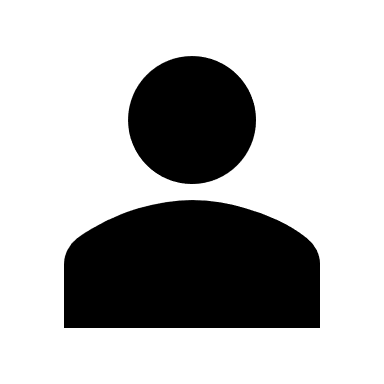 App
2. Register VCs
Verifiable data registry
Issure
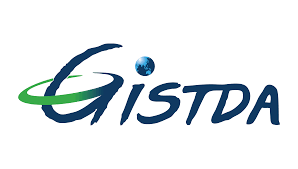 1. Issue VCs
wallet
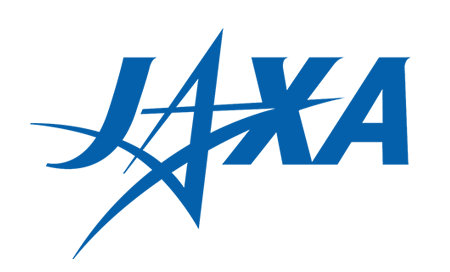 4. Verify VCs
(Authentication)
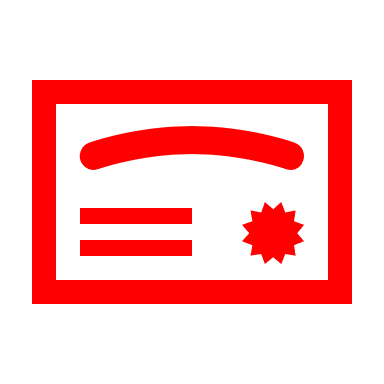 3.Send VCs
Federated
Resource
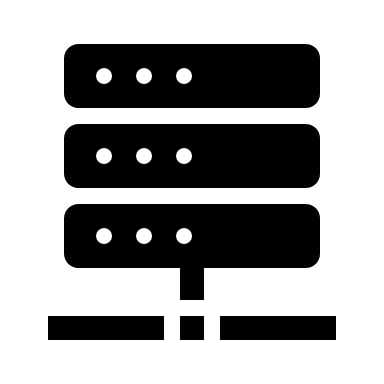 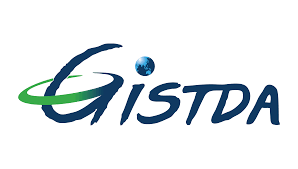 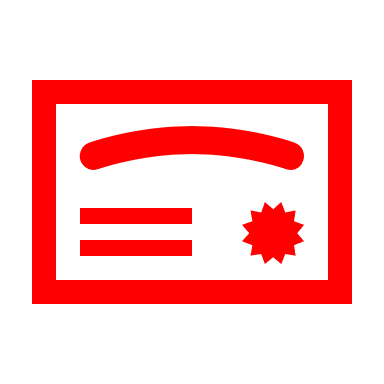 6.Provide service.
5.Authorization
Verifier=Service
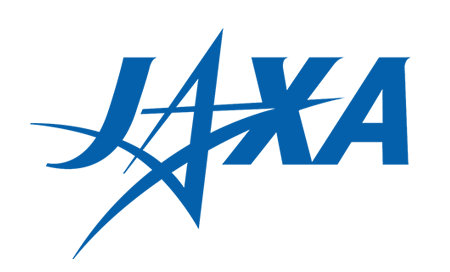 App
App
Pros. / Cons.
Pros.
SSI can enhance privacy by blockchain and encryption.
SSI will decrease fraudulent identity.
Cons.
There aren’t common tool.
Client is only accepted smart phone now.
Client must use dedicated application.
Need standardization for VCs.
Or we need to translate VCs.
Too much complexity for procedure.
Appendix
The 10 principles of the SSI (1/2)
Existence
Users must have an independent existence, enabling them to maintain their identity in the digital world without reliance on third-party credentials. 
Control
Users must control their identities, managing their data as they see fit, even if it is provided by a third party like the DMV.
Access 
Users must be able to access their own data and any associated claims without interference, ensuring they can view any changes to their identity.
Transparency
Systems must be transparent, allowing users to monitor how their data is managed and ensuring fairness and balance in identity systems.
Persistence
Identities should be long-lived and under the user's discretion, even with changing data storage or multiple identifiers.
The 10 principles of the SSI (2/2)
Portability
Identity-related information and services should be easily transferable and not controlled by a centralized entity, ensuring user control over where data is stored.
Interoperability
Identities should be usable across various systems and internationally, supporting portability and global access.
Consent
Users must agree to the use of their identity, with their data shared only with their consent.
Minimisation
The disclosure of personal data should be minimized, only sharing the necessary information to protect privacy.
Protection
Users’ rights must be respected, ensuring a balance between transparency, fairness, and protection, with decentralized systems to maintain security and compliance with regulations like GDPR.